Воспитатель: Шанинкова Ж.С 
Детский сад 45
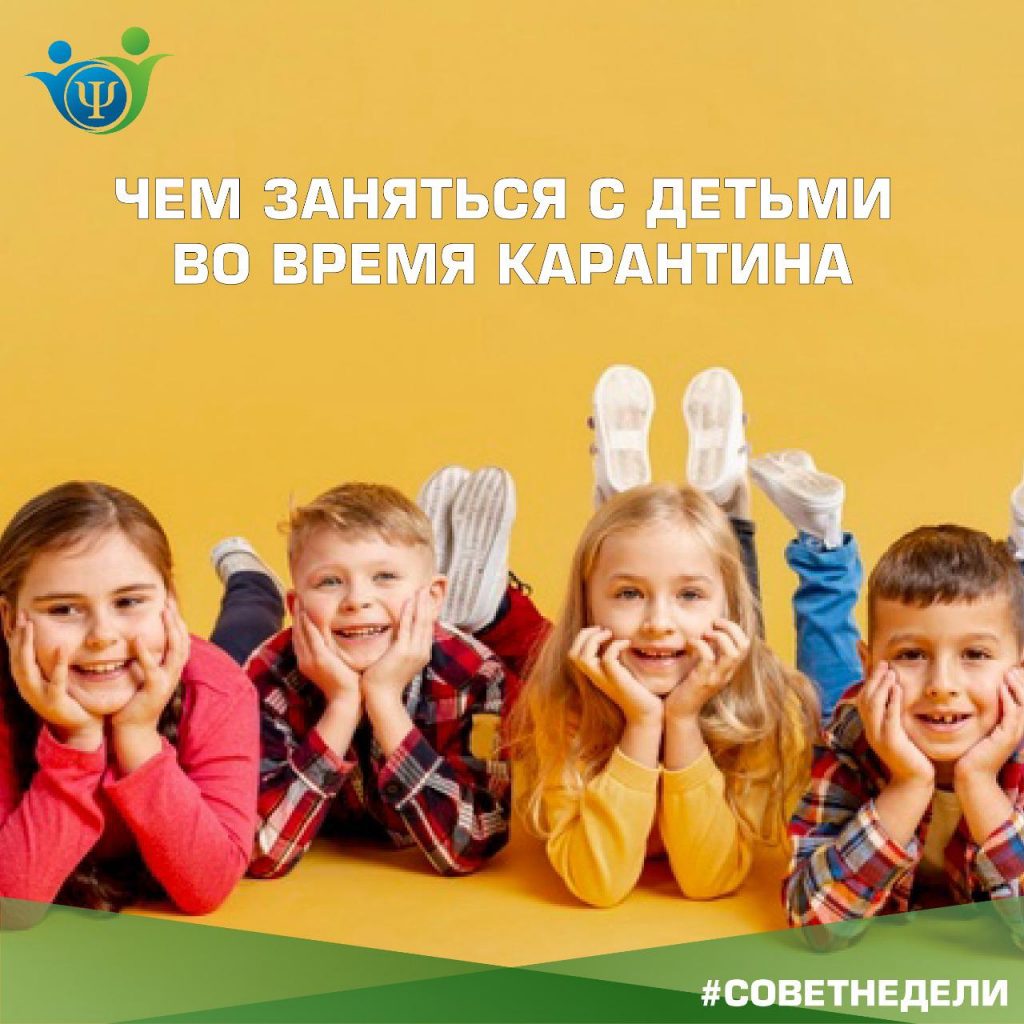 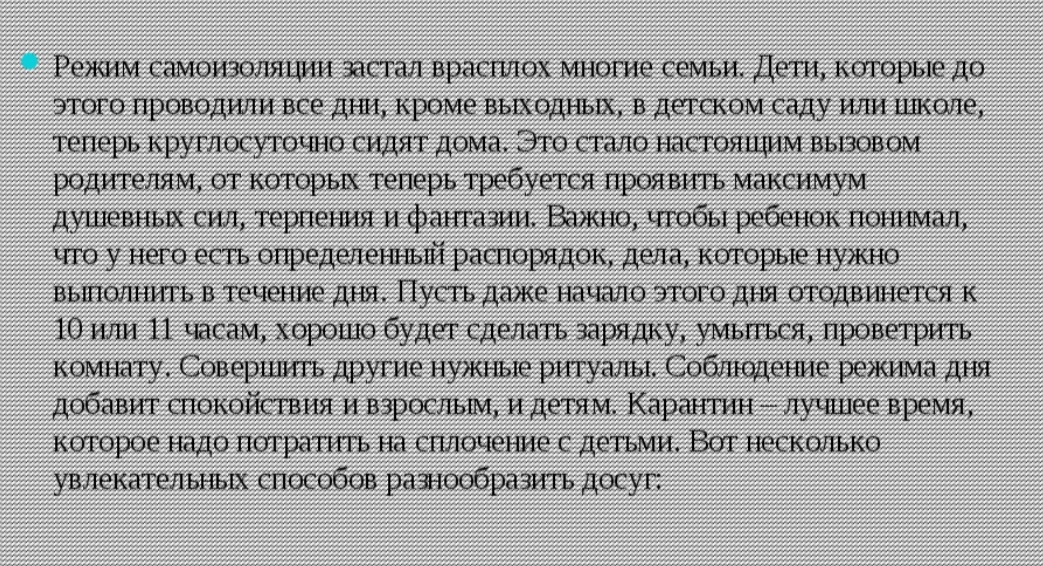 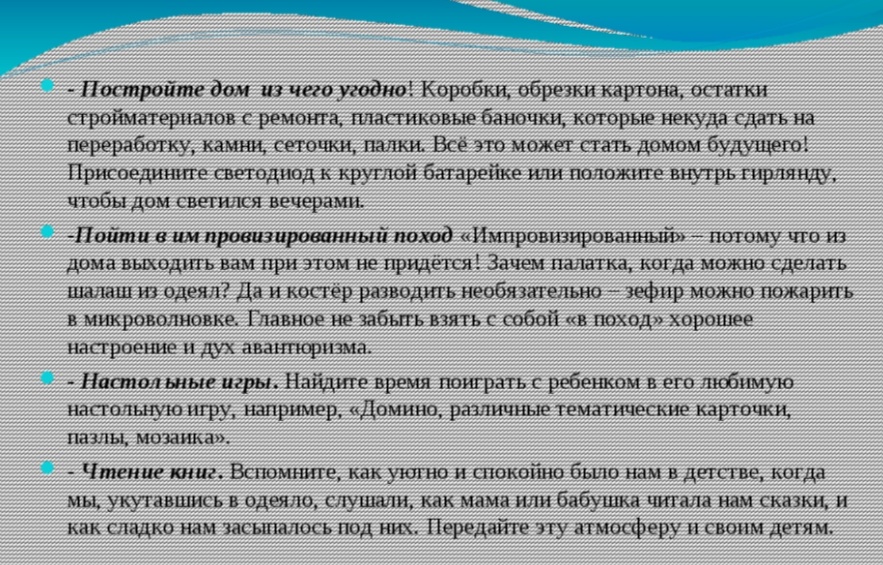 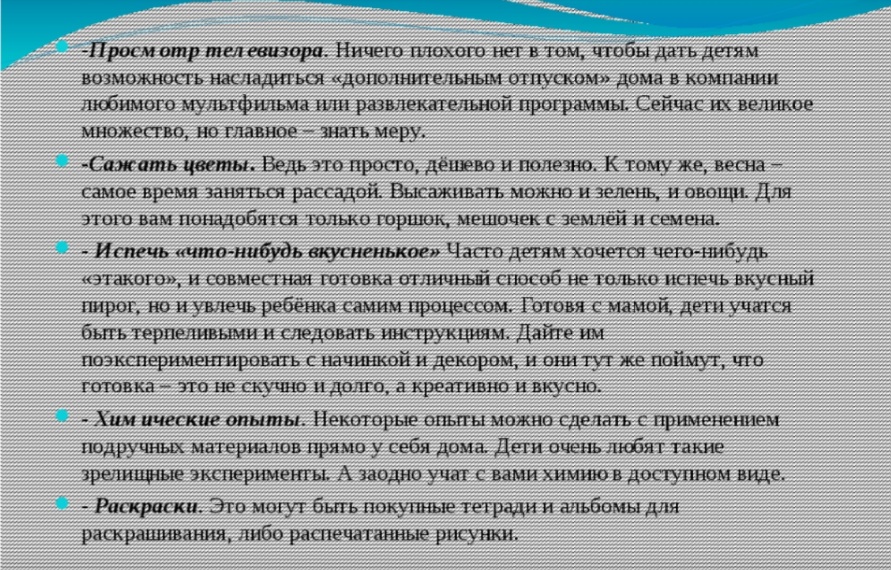 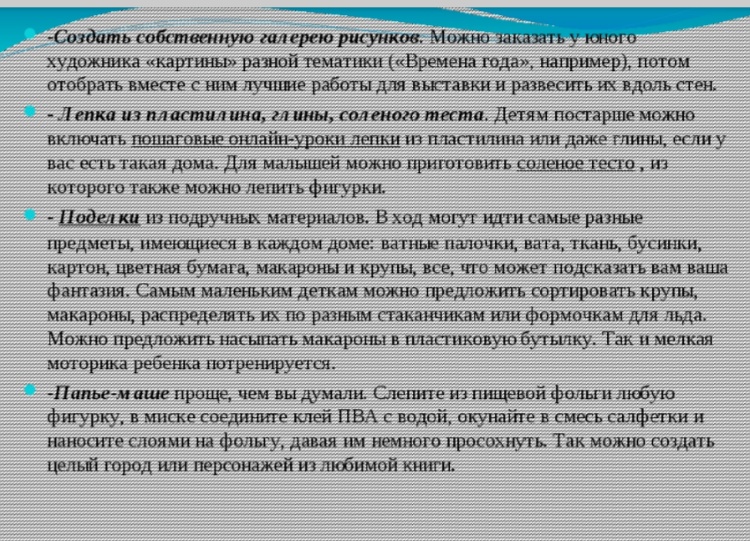 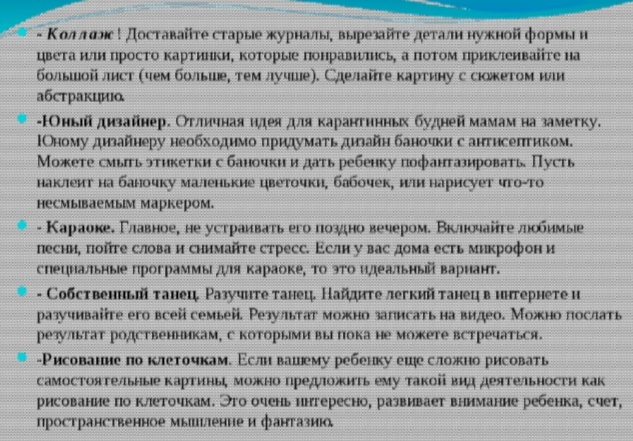 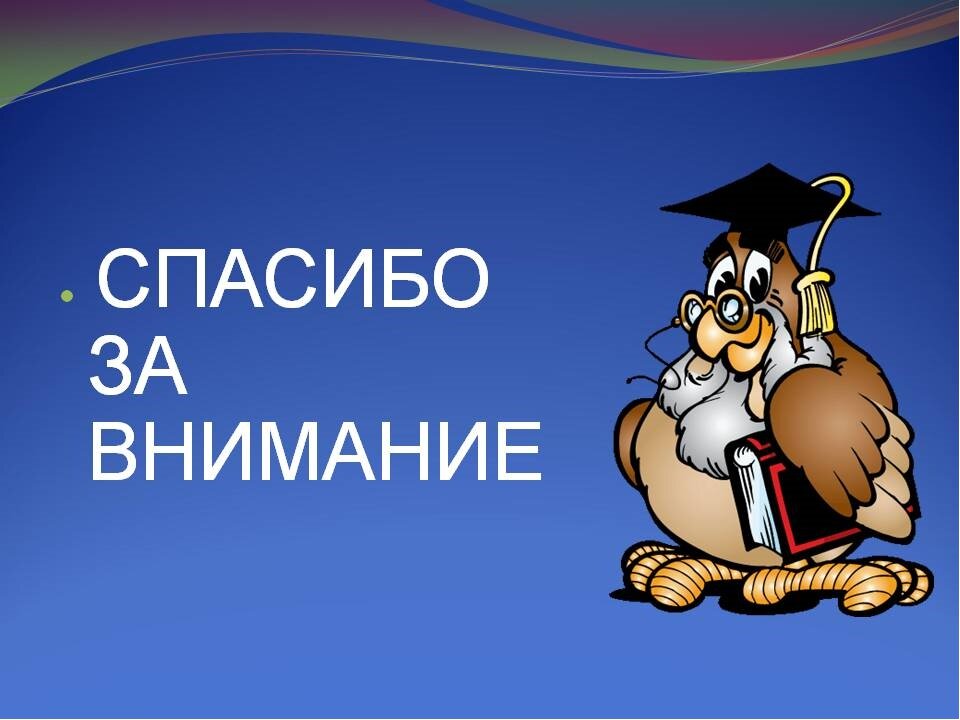